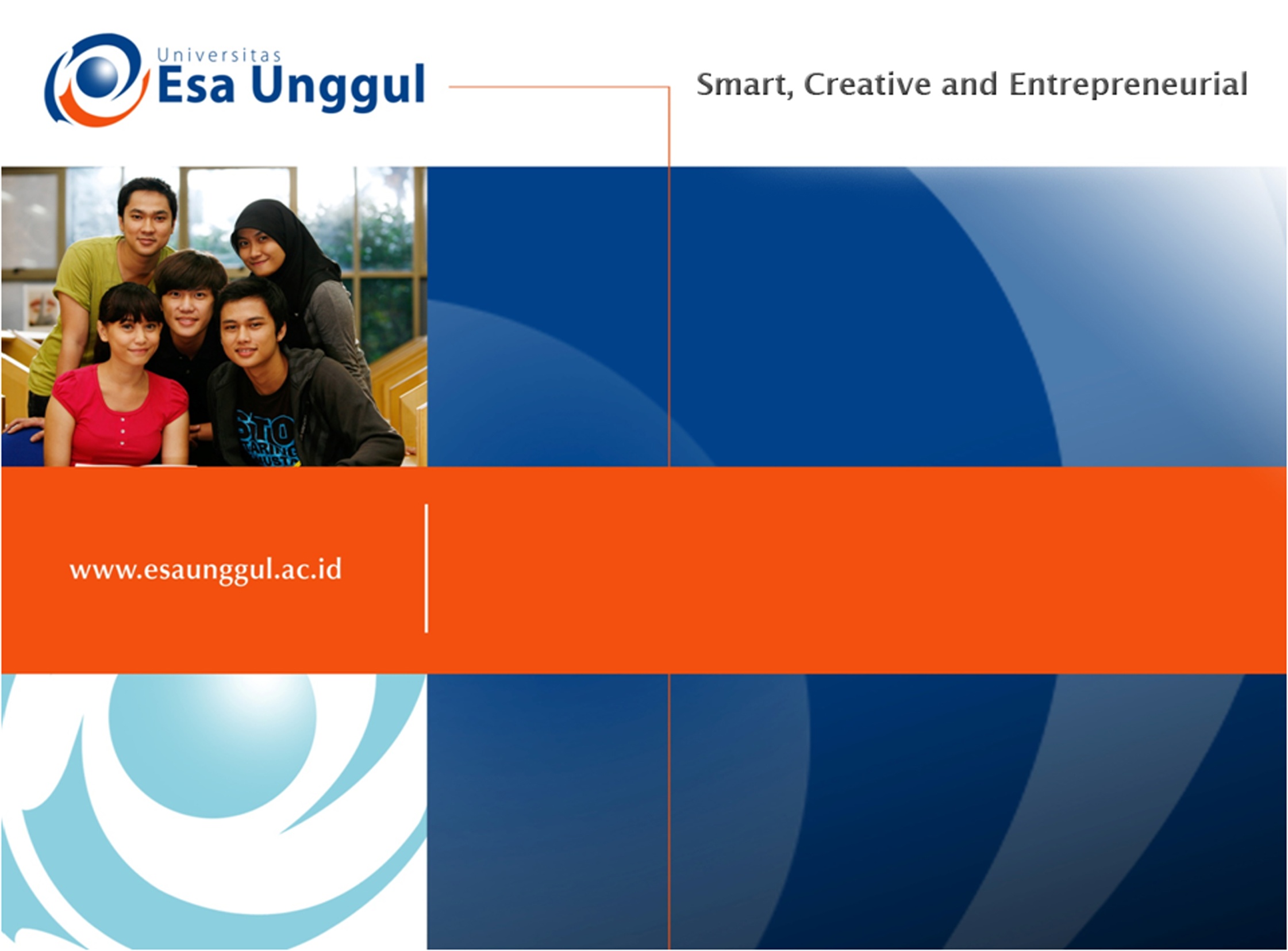 TULIS POKOK BAHASAN
PERTEMUAN 8
Alberth Supriyanto Manurung
PGSD FKIP
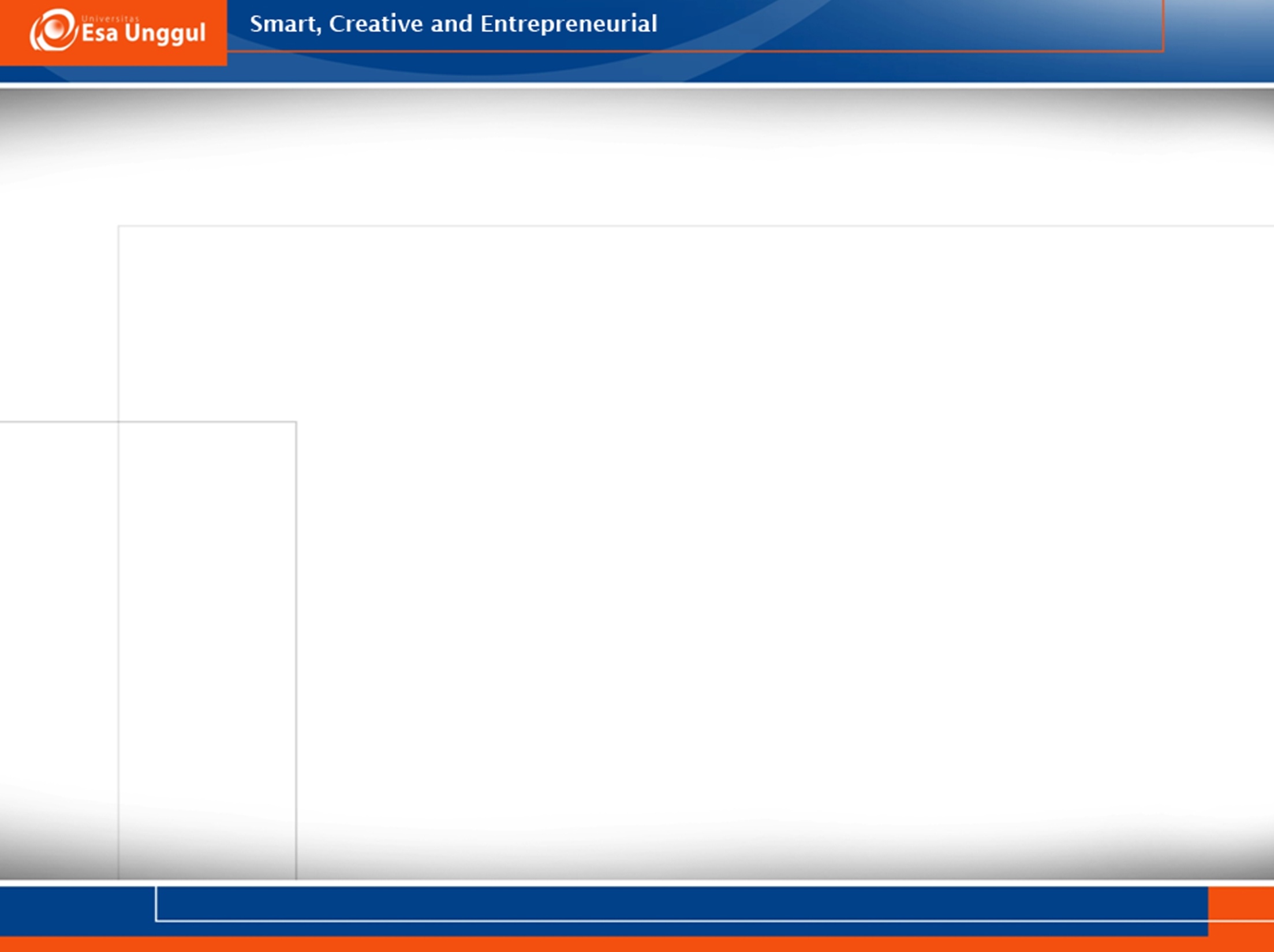 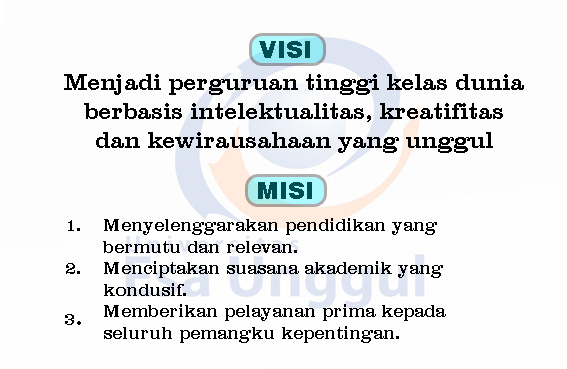 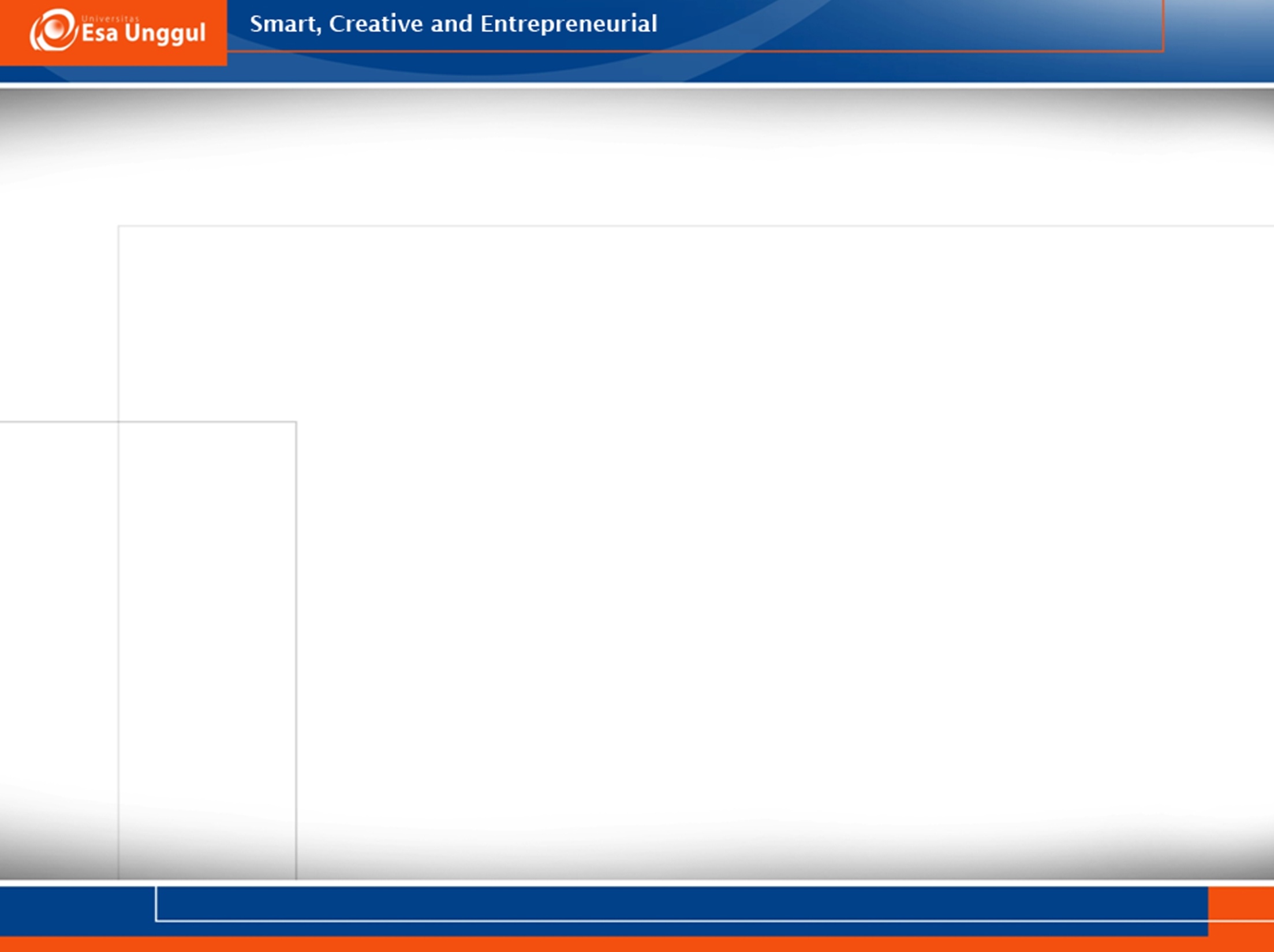 KONSEP HABIS DIBAGI
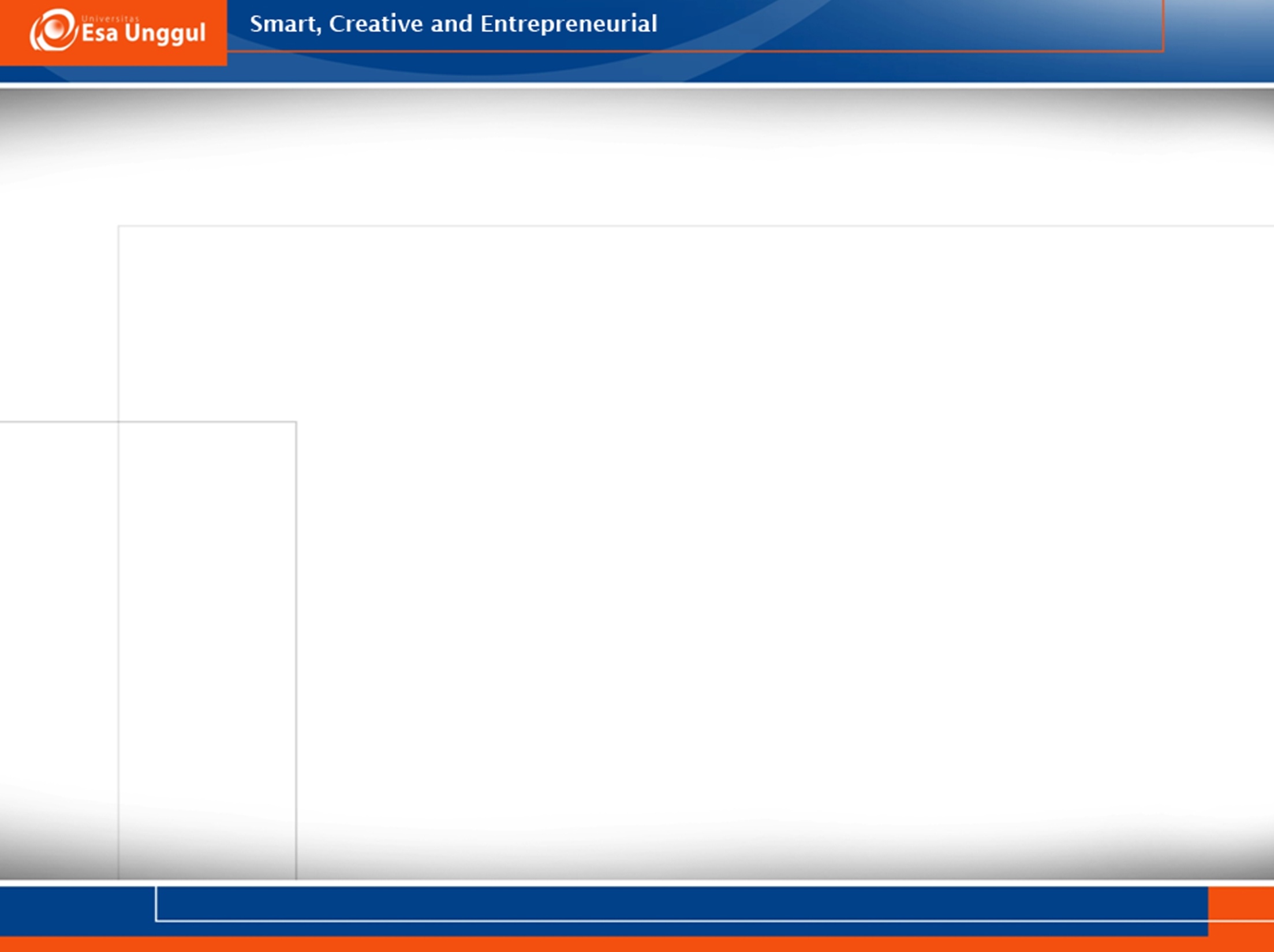 KEMAMPUAN AKHIR YANG DIHARAPKAN
Mahasiswa mampu :
	Mengaplikasikan konsep habis dibagi dan bilangan prima
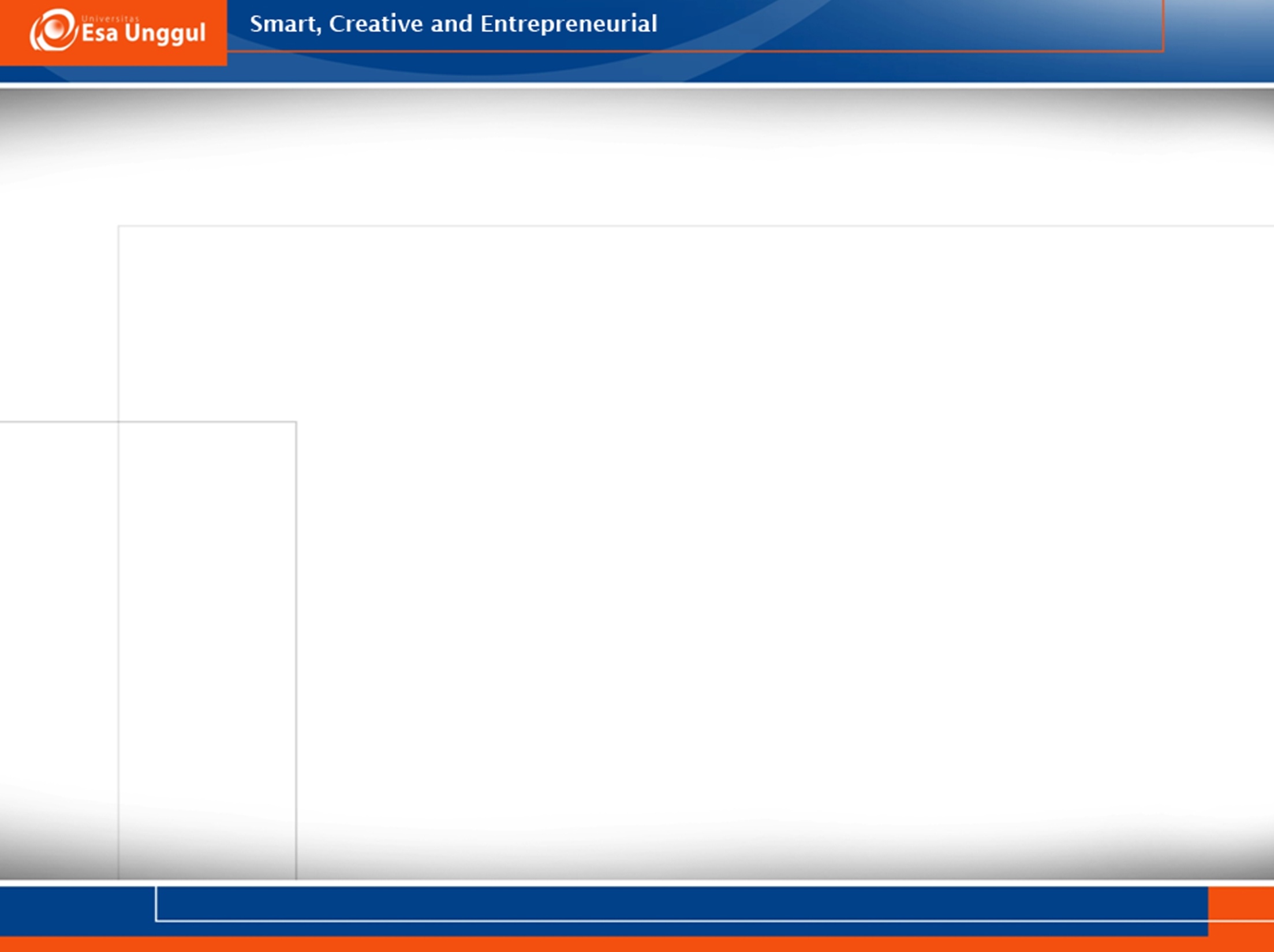 KONSEP BILANGAN HABIS DIBAGI
   Konsep habis dibagi adalah jika a suatu bilangan asli dan b suatu bilangan bulat,
   maka a membagi b (dinyatakan dengan a│b  ).
   jika ada sebuah bilangan bulat c demikian sehingga b = ac.
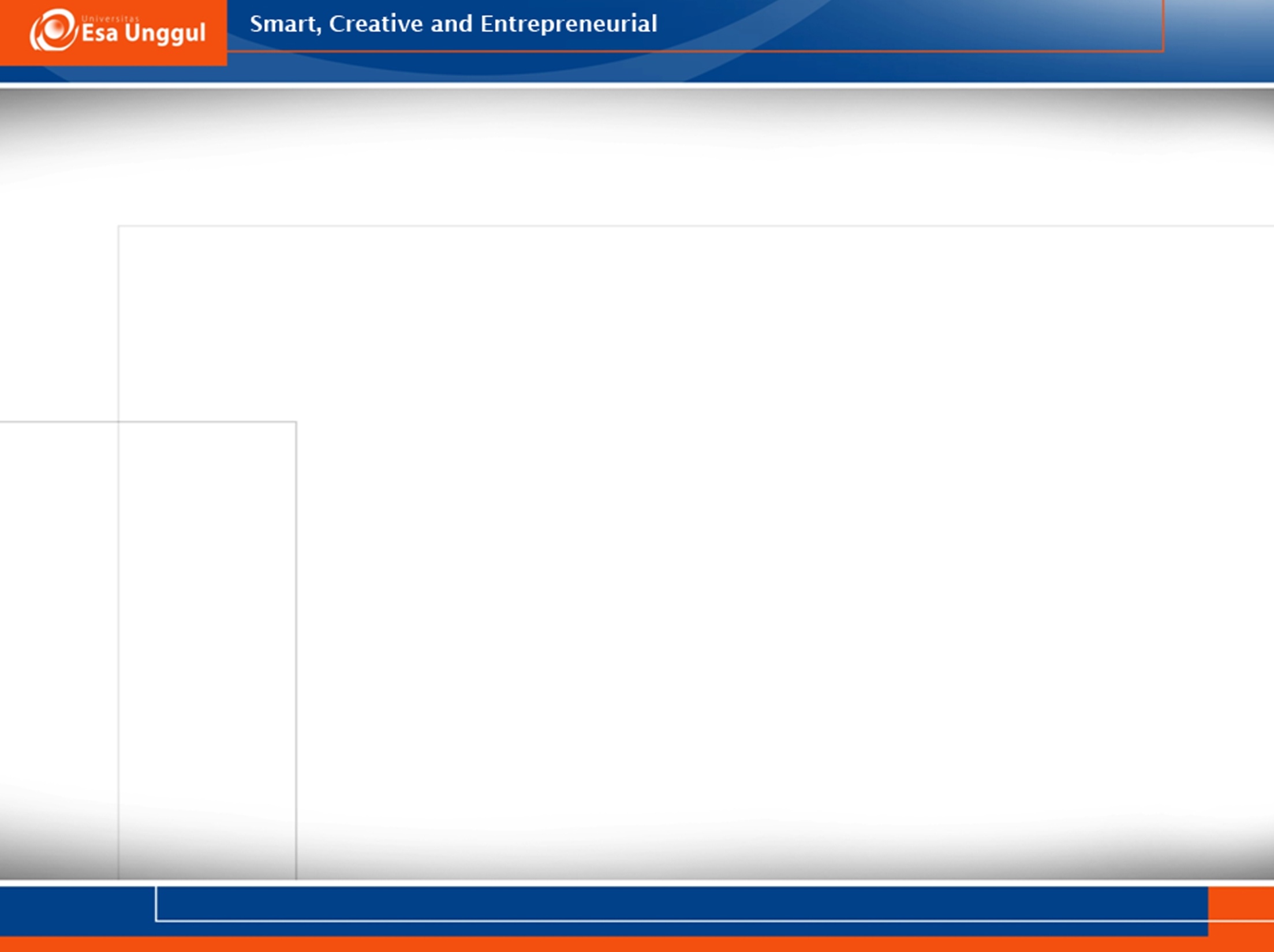 Sifat-sifat Keterbagian

Jika a,b,c   bilangan bulat maka berlaku:
 a│ b →  a │bc,  untuk setiap c bilangan bulat.
(a │ b, b │c) → a │ c.
(a │ b, a │c) → a │ (ax + by) untuk setiap  x,y  bilangan bulat.
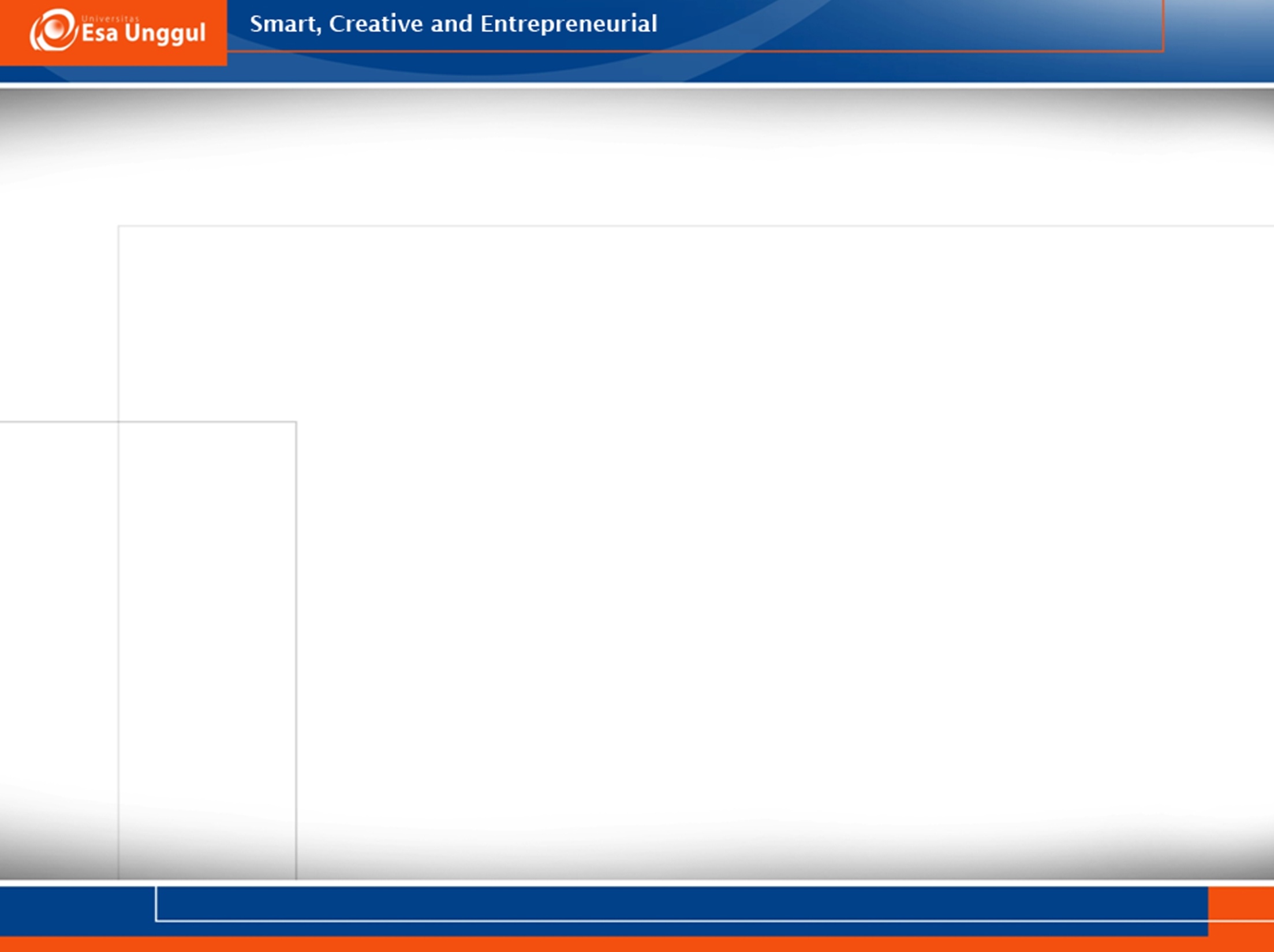 2. Dalil-dalil Ciri Habis Dibagi
Dalil 1:
Jika a dan b masing-masing habis dibagi p, maka
(a+b) dan (a-b) habis dibagi p
Dalil 2 :
Jika a habis dibagi p tetapi b tidak habis dibagi p,
Maka (a + b) dan (a – b) tidak habis dibagi p.
Dalil 3 :
Apabila a habis dibagi b, dan b habis dibagi c,
maka a habis dibagi c.
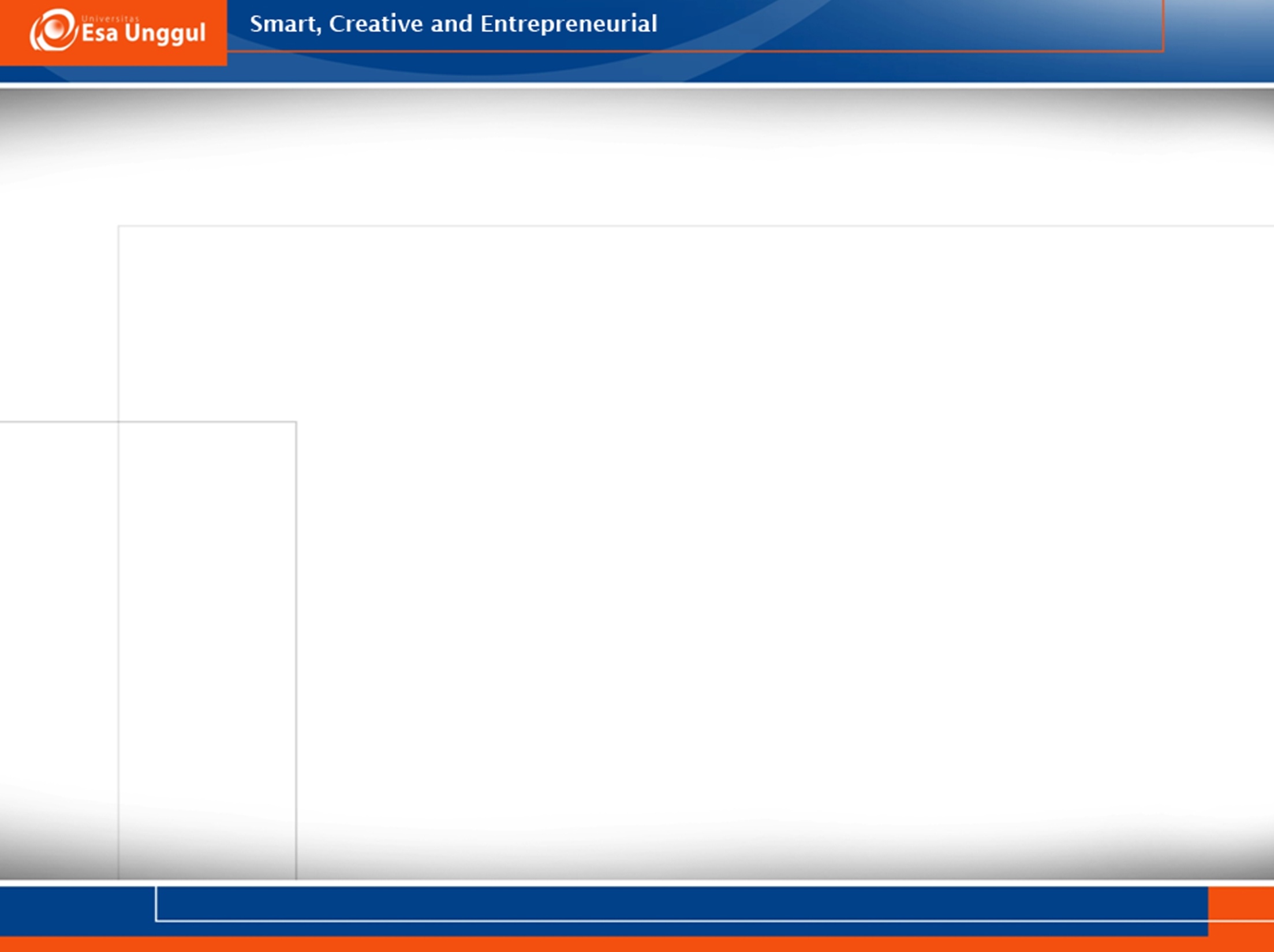 3. Ciri Habis Dibagi
Ciri Habis Dibagi 1
   Bilangan yang habis dibagi satu adalah semua bilangan.
   Contoh 1 |  3879879

Ciri Habis Dibagi 2
   Bilangan habis dibagi 2 jika dan hanya jika bilangan satuannya genap atau habis dibagi 2. 
   Contoh 2 | 769086
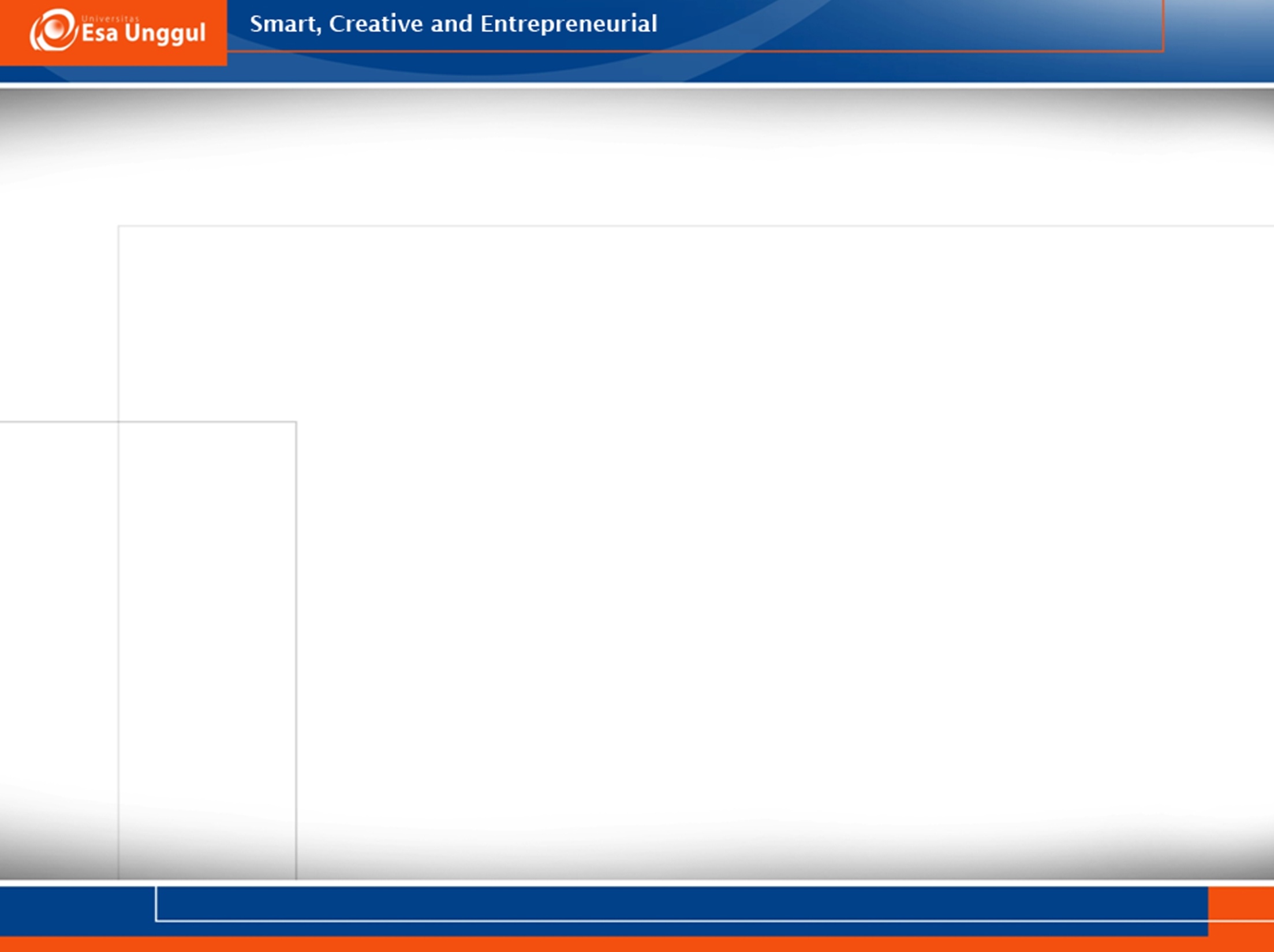 Ciri Habis Dibagi 3
   Bilangan yang habis dibagi 3 jika dan hanya jika jumlah bilangan yang dinyatakan oleh angka pada lambang bilangan tersebut habis dibagi 3.
   Contoh 3 | 197946

Ciri Habis Dibagi 4
   Suatu bilangan habis dibagi 4 jika dan hanya jika 2 bilangan/digit terakhir bilangan tersebut habis dibagi 4.
   Contoh 4 | 146392
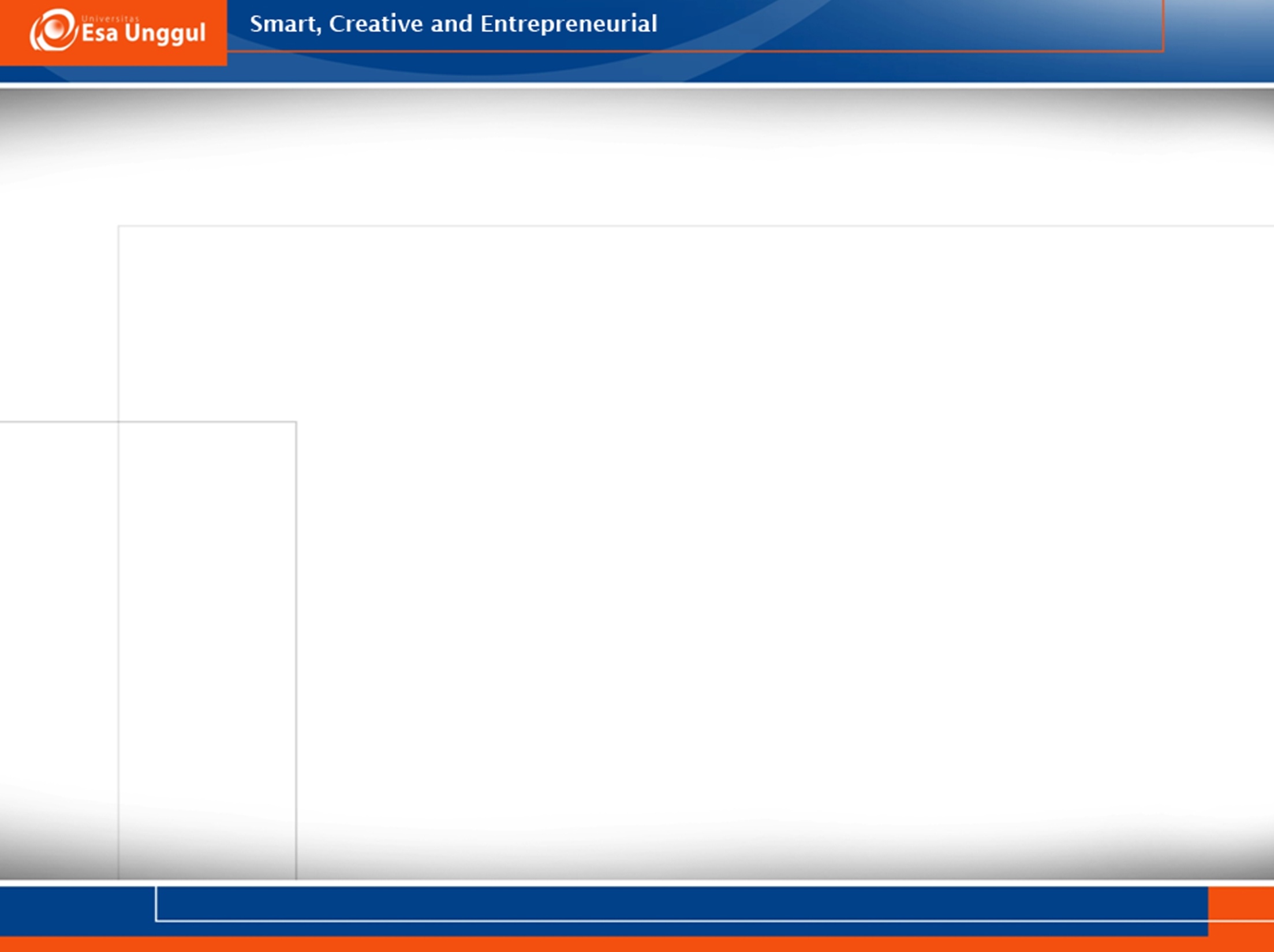 Ciri Habis Dibagi 5
   Suatu bilangan habis dibagi 5 jika dan hanya jika satuan dari bilangan tersebut 0 atau 5.
   Contoh 5 | 196190

Ciri Habis Dibagi 6
   Bilangan yang habis dibagi 6 jika dan hanya jika bilangan tersebut habis dibagi 2 dan habis dibagi 3.
   Contoh 6 | 219588
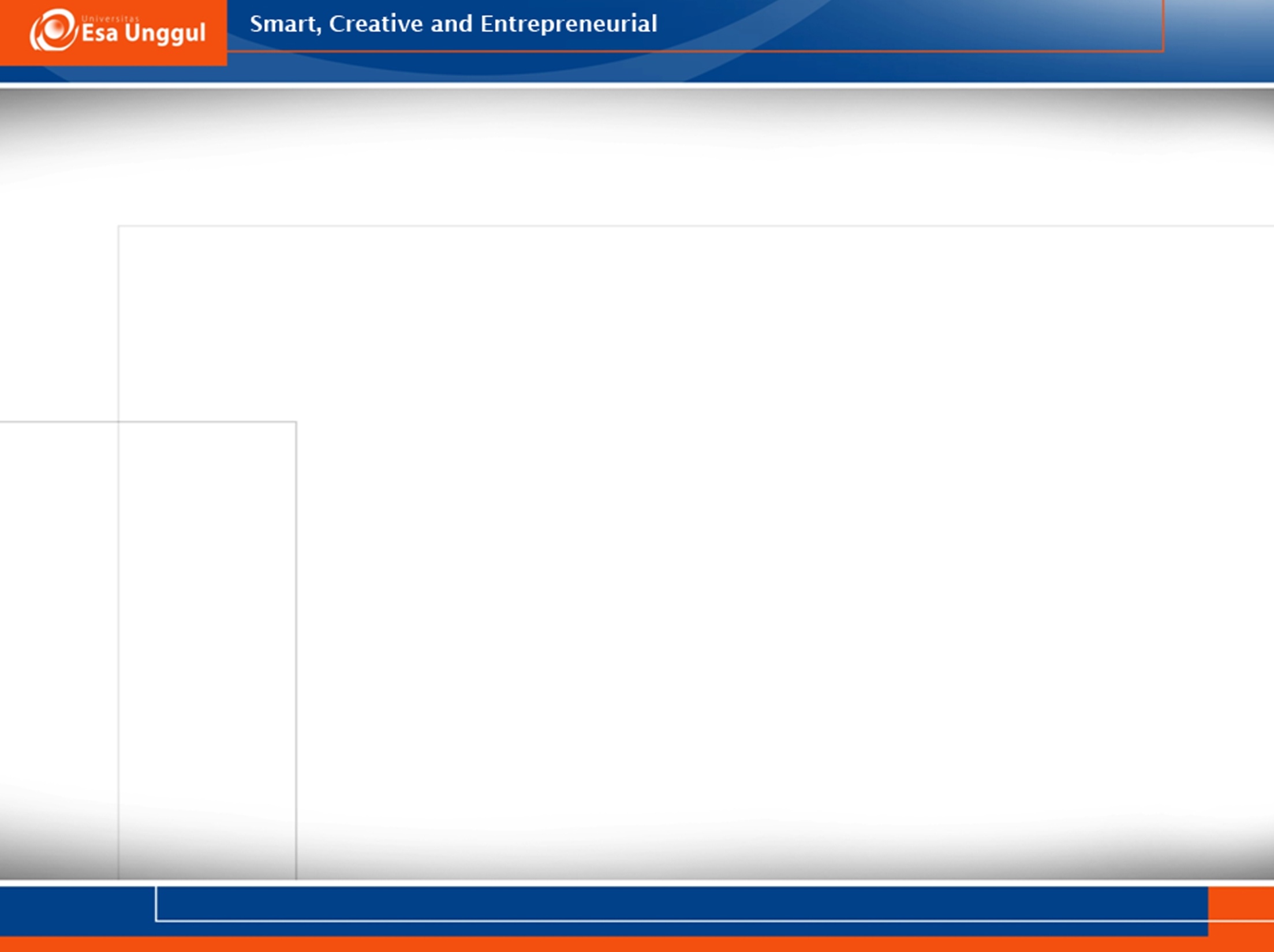 Ciri Habis Dibagi 7
   Suatu bilangan habis dibagi 7 jika dan hanya jika selisih antara bilangan yang dinyatakan oleh lambang bilangan mula-mula kecuali angka terakhir dengan dua kali bilangan angka terakhir tersebut habis dibagi 7.
   Contoh 7 | 2583
	258 - 2(3) = 252 = 25 – 2(2) =21
Ciri Habis Dibagi 8
   Bilangan yang habis dibagi 8 jika dan hanya jika bilangan yang dinyatakan oleh tiga bilangan terakhir dari bilangan tersebut habis dibagi 8
   Contoh 8 | 219184
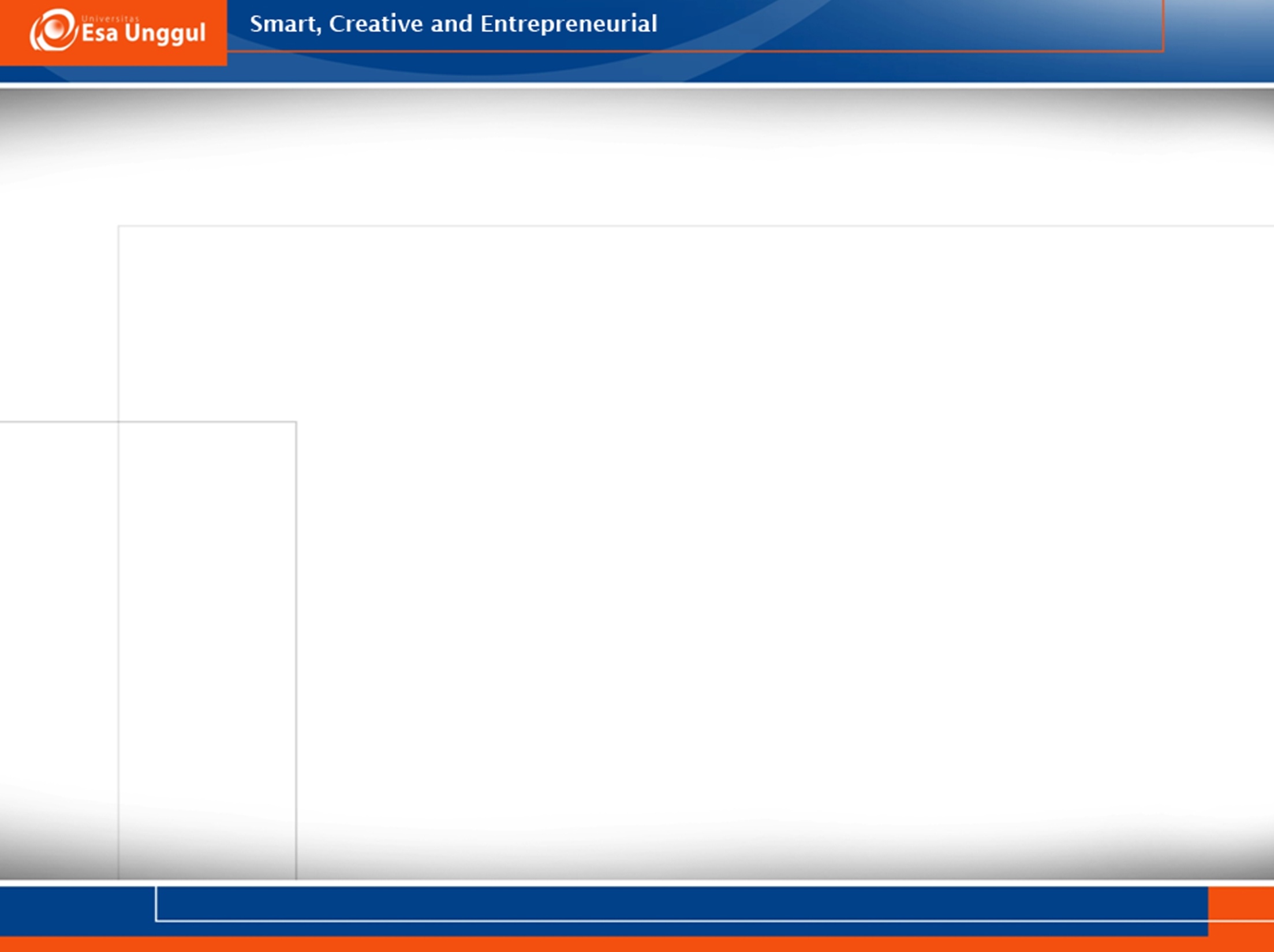 Ciri Habis Dibagi 9
   Bilangan yang habis dibagi 9 jika dan hanya jika jumlah bilangan yang dinyatakan oleh angka pada lambang bilangan tersebut habis dibagi 9.
   Contoh 9 | 32931

Ciri Habis Dibagi 10
   Suatu bilangan habis dibagi 10 jika dan hanya jika satuan bilangan tersebut 0.
   Contoh 10 | 146390
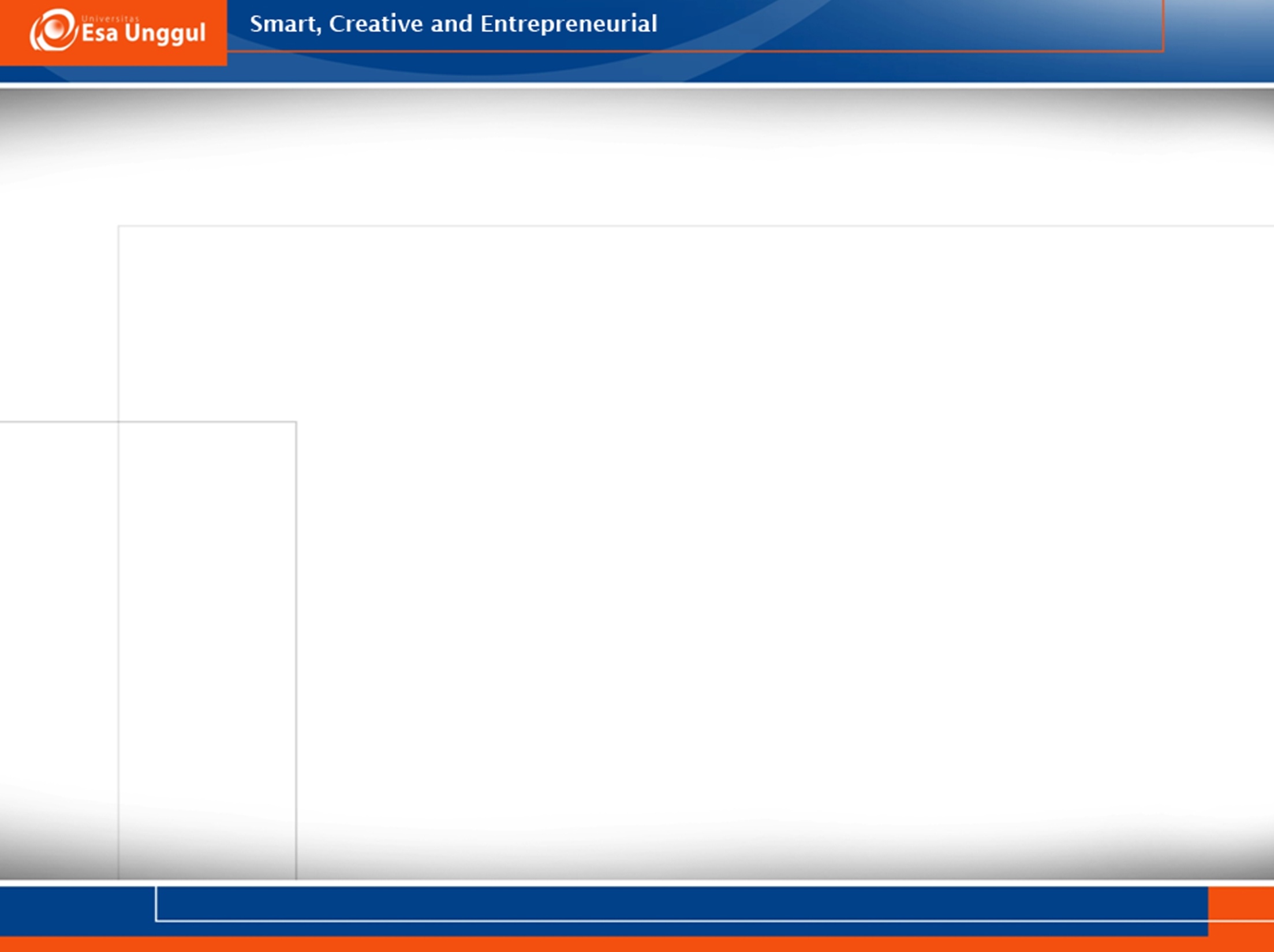 Ciri Habis Dibagi 11
   Bilangan yang habis dibagi 11 jika dan hanya jika jumlah bilangan yang dinyatakan oleh angka yang terletak pada posisi ganjil dikurangi jumlah bilangan yang dinyatakan oleh angka yang terletak pada posisi genap habis dibagi 11.
   Contoh 11 | 402578
	(8 + 5 + 0) – (7 + 2 + 4)
Ciri Habis Dibagi 12
   Suatu bilangan habis dibagi 12 jika dan hanya jika bilangan tersebut habis dibagi 2 dan habis dibagi 3.
   Contoh 12 | 43908
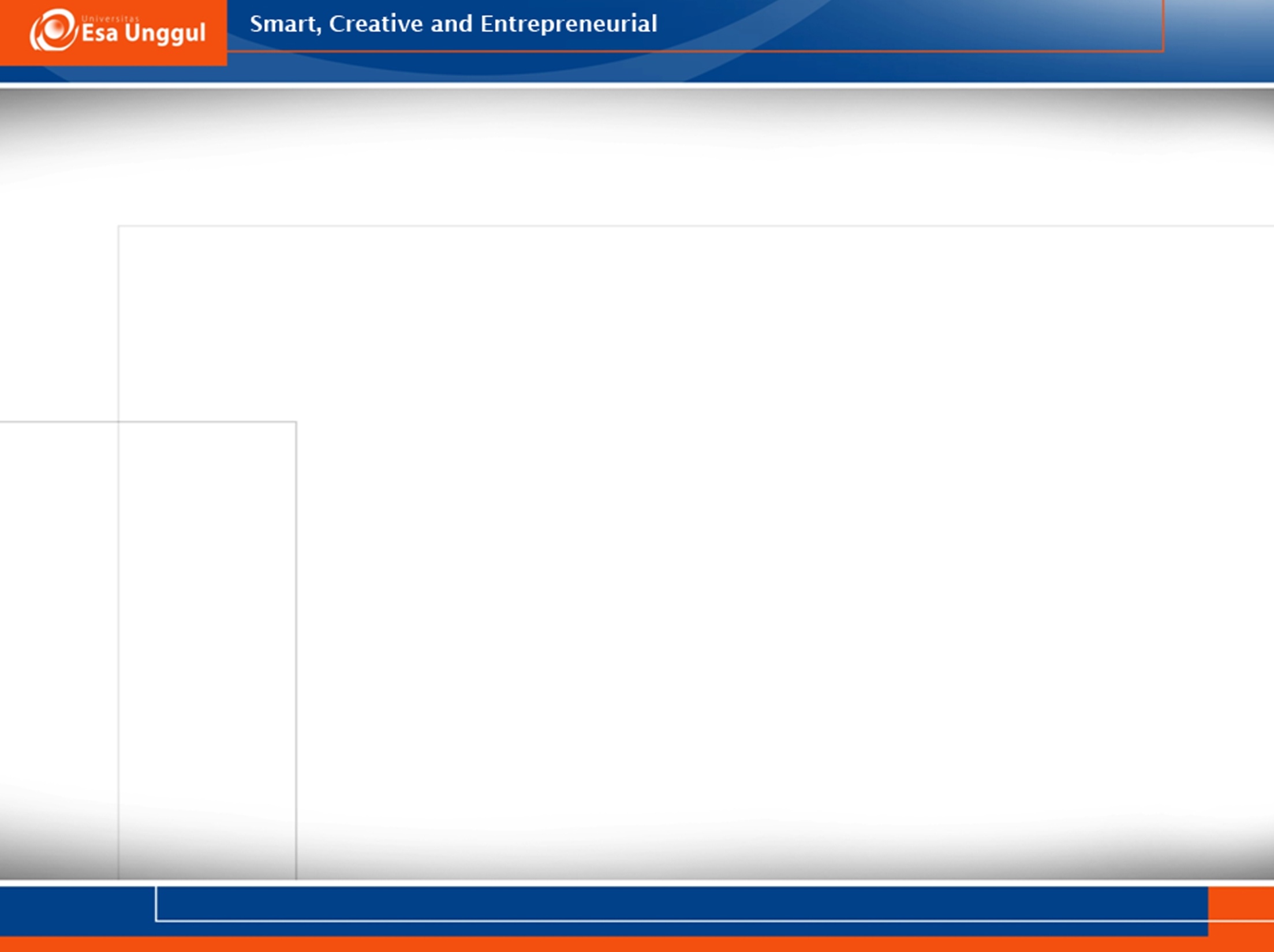 Terima kasih